UCPath June 2023 Release Webinar Agenda
UCPath June 2023 Release Project List
PeopleSoft Upgrade
Highlight of changes
Global Search
Lived Name in UCPath
Purpose and Updates in UCPath
How to Update Your Name 
How to Find People (Demo)
Directory updates and other UCANR-related Roll Out
Resources and Questions
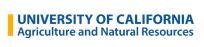 UCPath June 2023 Release Project List
Going live the evening on June 19th, 2023 for all projects
Projects included in this release include:
PeopleSoft Upgrade (Transactors)
Yearly upgrade that helps us stay current on PeopleSoft HCM platform 
MuleSoft Re-platform and Upgrade (Web Services) (Transactors)
Upgrade MuleSoft campus and secured SOAP APIs            
Lived Name (All)
Implementation of the Gender Recognition Lived Name Policy for UCPath
Replace PayPath (Transactors)
Implement Fluid Job data as part of the phase 1 for the implementation 
Funding Validation Web Service Redesign (GL Transactors)
Use effective dates can be configured for validations
Ability to configure I-370 message size for each location
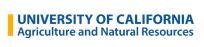 PeopleSoft Upgrade: Overview
The Annual UCPath Upgrade (PUM 44) will deploy a new user interface in Fluid with the following changes:

Fluid Banner
New icons in the Fluid Banner
Quick Access, Back button
Homepages
New homepage selector and new color scheme
Menu Breadcrumbs
New breadcrumbs for Navigation
Global Search
Expanded and muted search bars
New Menu search functionality
Suggestions Search and Recently Visited
New Search content (Search for Person and Job)
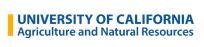 PeopleSoft Upgrade: Global Search
Global Search searches the UCPath system for specified Homepages, tiles or pages anywhere in the system.  Results are limited based on your security profile.
Based on the selection, you can find specific people, pages, and data.
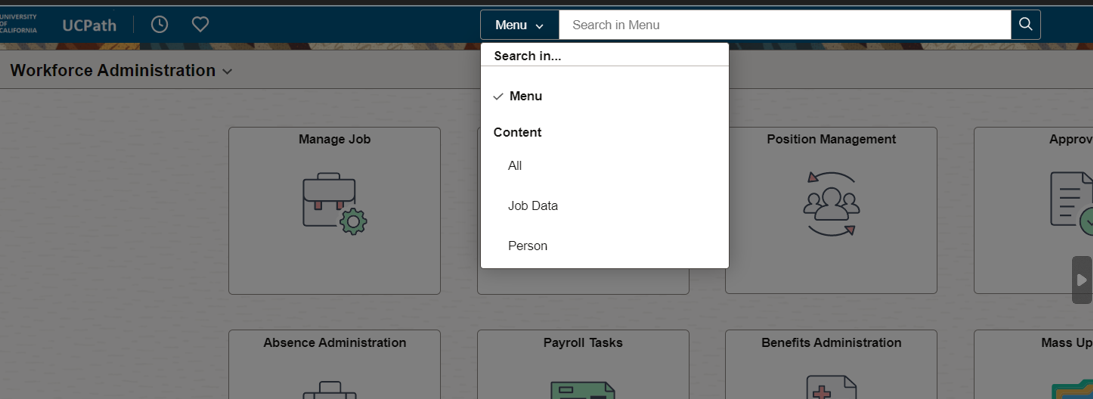 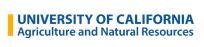 [Speaker Notes: Keyword Search: Search suggestions are displayed immediately
As you type, suggestions are updated. Clicking on any suggestion navigates directly to that item.]
Lived Name: Purpose and Updates in UCPath
Employees can opt to display a chosen name (other than their legal name)
UC policy group decided to use the term “Name” to differentiate from Legal Name in place of Preferred OR Lived Name 
Legal Name is still required for some university business but will be displayed sparingly, such as in reviewing paychecks, benefits, retirement, I-9, and anywhere the legal name associates with outside systems.
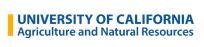 UCPath Legal and Lived Name Label Definitions
Legal Name 
This label represents legal name. You can search by first, last, or full legal name in this search field. You will also see search fields and search results for Legal First Name and Legal Last Name.
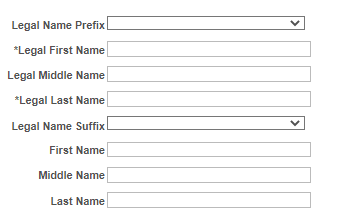 Name
This label represents lived name and will be most often used. You can search by first, last, or full lived name in this search field. You will also see search fields and search results for First Name and Last Name. These are also lived name fields.
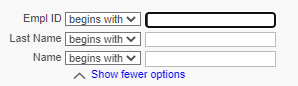 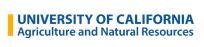 UCPath: Where Legal Name Remains
Review Paycheck and Review Paycheck Summary
Review Self Service Paycheck
View W-2/W-2c Forms
Search/Match (Search Person)

Three searches have BOTH Name and Legal Name Fields
Job Data
Workforce Job Summary
Personal Information
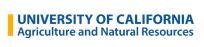 How to Update Your Name in UCPath
How to Update Name (Name and Legal Name)
To make the change, sign into your UCPath account and select Employee Actions > Personal Information > Personal Information Summary.
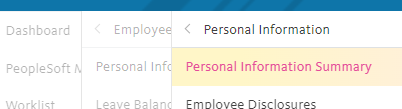 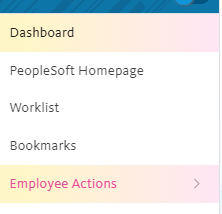 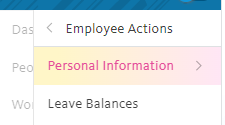 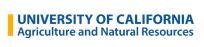 How to Update Your Name in UCPath cont’d
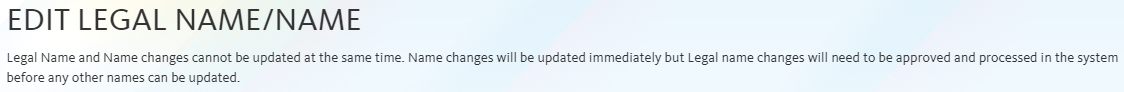 As the prompt says, Legal and Name cannot be updated simultaneously. Name changes are immediate but Legal has more steps
Name on Social Security card must match new Legal Name
Proof to HR
Goes through UCPath for verification
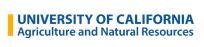 How to Find People by EMPLID
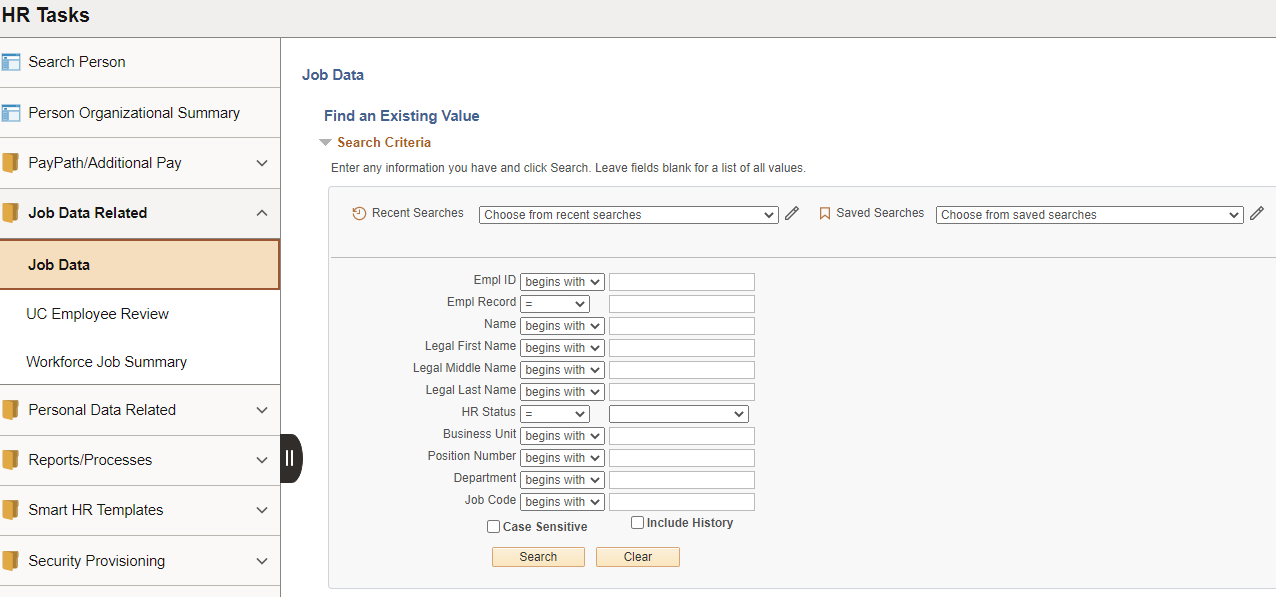 Please make sure to use EMPLID where possible.  EMPLID is also available via ANR Portal

Always validate that job information to ensure you got the right person
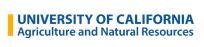 Where can employees find their EMPLID?
In UCPath					In ANR Portal
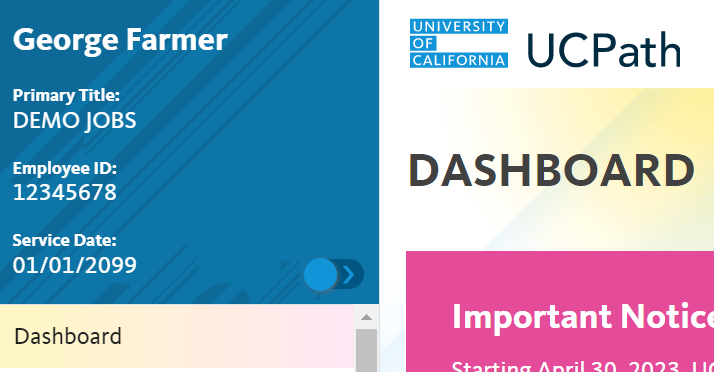 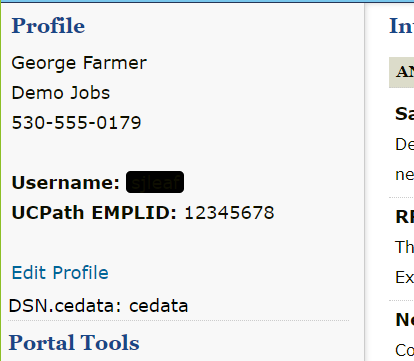 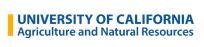 How to Find People Without EMPLID for HR Prepare for Hire
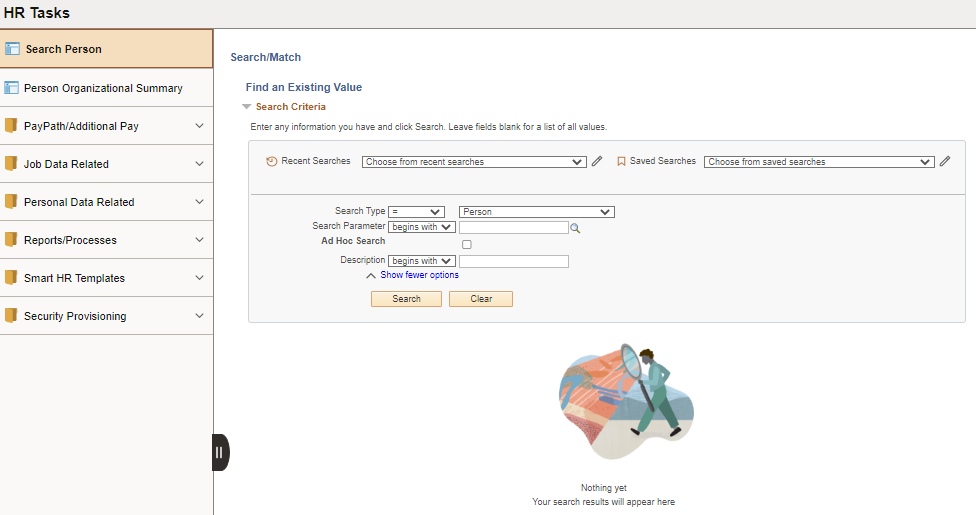 Select Search Type as Person
Click Search
Click on Person Search
Search Criteria Page
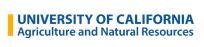 How to Find People Without EMPLID for Other Use Cases
Use the Person Org Summary to find employees if ensure of their EMPLID

Search by Name as results will not show Legal Names
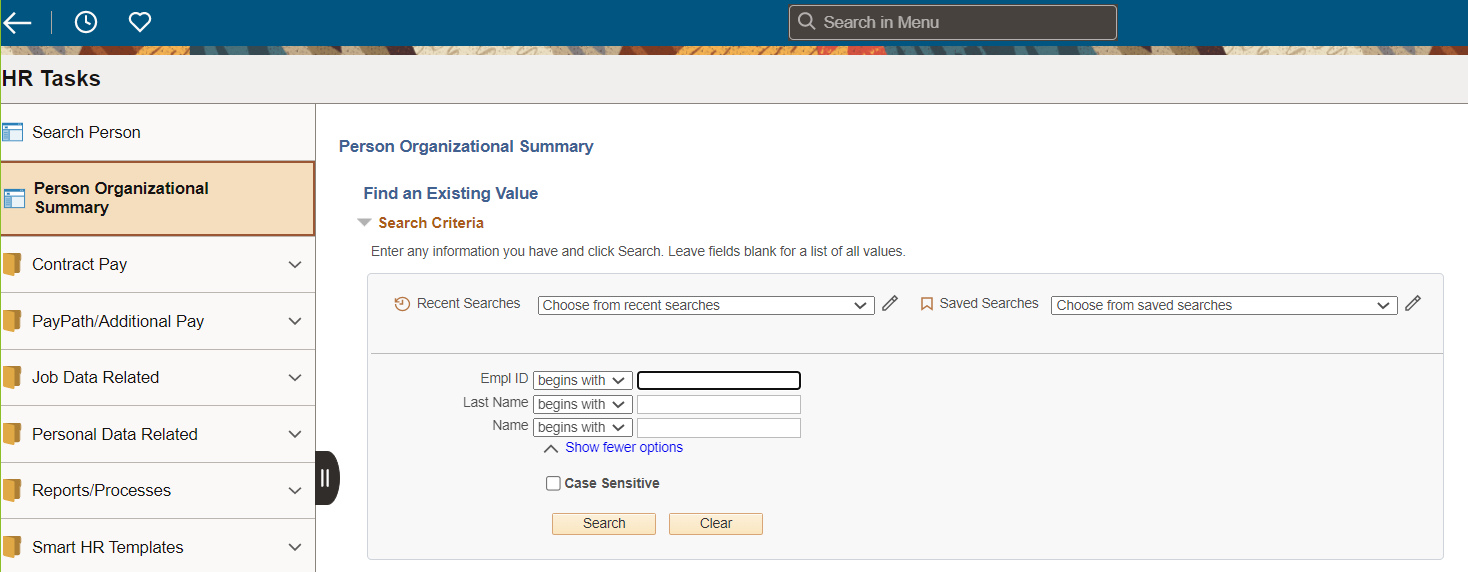 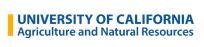 Lived Name Updates in UCPath: Other Information
Testing to make sure lived names get populated into the UC ANR Directory

UC ANR Directory will be updated in order to ensure one source of entry for name fields for employees

Other UC ANR Gender Recognition and Lived Name implementation items to be shared later this year

UCPath Help materials will be updated to reflect changes
Links will be provided on the UCPath website
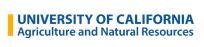 [Speaker Notes: Most of our primary systems are dependent on UCPath. Some databases, such as our volunteers of 4-H and Master Gardeners and CA Naturalists, are in progress separately, as well as forms. Other forms from federal, state, or sponsored programs, we have no authority to update.  We anticipate sensitivity training as well.]
XML Issue
Intermittent error messages will display. UCPath is working on a fix with Oracle
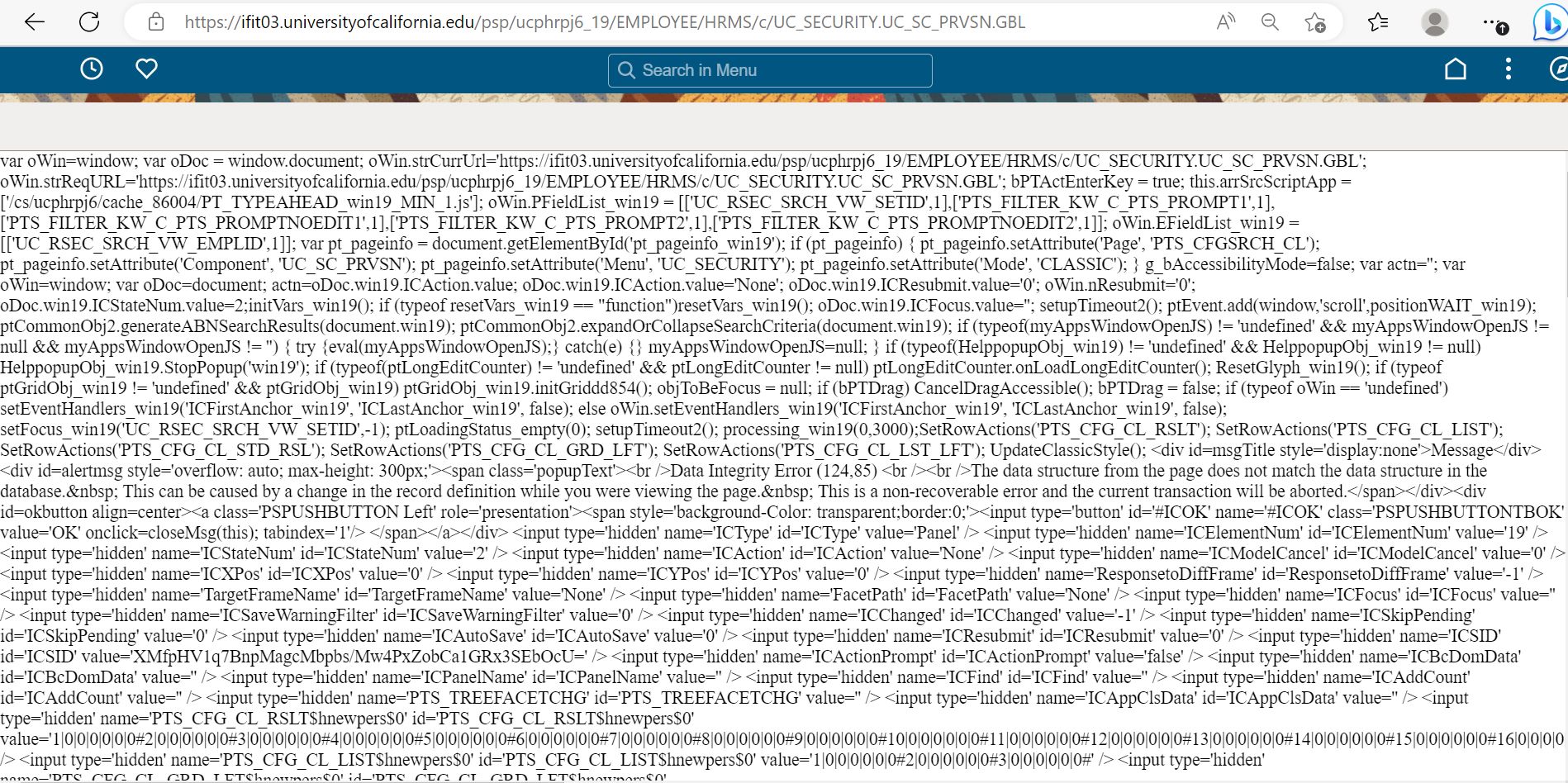 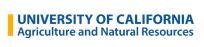 Appendix: UCPath Page Labels for Lived Name
Expected Labels for UCPath Pages
Absence Management Pages
Workforce Administration Homepage
Payroll Pages
Workforce Administration Homepage
Benefits Pages
Workforce Administration Homepage
Employee Self-Service Pages
UCPath Online Portal
Manager Self-Service Pages
UCPath Online Portal
Workforce Administration Pages
Workforce Administration Homepage
General Ledger Pages
General Ledger Administration Homepage
TAM
Recruiting Administration Homepage
ePerformance
Performance Administration Homepage